Güneş Enerjisi Sistemlerinin Geliştirilmesine Yönelik Devlet Teşvikleri: Çin Uygulamaları Bağlamında Türkiye Değerlendirmesi ve Politika Önerileri
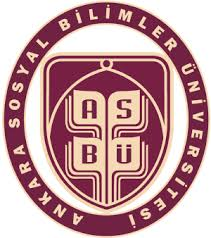 Elif Gözde DOYURAN
Bildiri No: 0110
Sunum Planı
Araştırma Soruları

Fotovoltaiklerin Geliştirilmesine Yönelik Çin ve Türkiye’deki Devlet Teşvikleri

Karşılaştırmalı Analiz Sonuçları

Sonuç ve Türkiye’ye Yönelik Politika Önerileri
Araştırma Soruları
Çin'de fotovoltaik teknolojilerinin geliştirilmesine yönelik başlıca devlet destekli mekanizmalar ışığında, Türkiye'de benzer teşviklerin artırılması için ne gibi dersler çıkarılabilir? 

Varsa Türkiye‘deki mekanizmalara ilişkin zayıflıklar nasıl giderilebilir?
Fotovoltaik Teknolojilerine Yönelik Çin’deki Önemli Teşvik Mekanizmaları
Fotovoltaik Teknolojilerine Yönelik Çin’deki Önemli Teşvik Mekanizmaları (2)
Çin Teşviklerinin Sonuçları
Çin Teşviklerinin Başarıları ve Başarısızlıkları
Çin Teşviklerinin Başarıları ve Başarısızlıkları (2)
Türkiye Teşviklerinin Genel Özellikleri
Türkiye Teşviklerinin Sonuçları
Çin ve Türkiye Teşviklerinin Karşılaştırmalı Analiz Sonuçları
Çin ve Türkiye Teşviklerinin Karşılaştırmalı Analiz Sonuçları (2)
Sonuç
Türkiye, Çin'deki teknoloji odaklı Ar-Ge teşvikleri ve teşviklerde yönetişim mekanizmalarının geliştirilmesindeki başarısızlıklardan ders çıkarmalıdır.


Türkiye’de fotovoltaik teşviklerinde gelişmeye açık alanlar politika tasarımı ve Ar-Ge bileşenleridir.
Türkiye için Politika Önerileri
Türkiye için Politika Önerileri (2)